La citoyenneté dans le monde antique
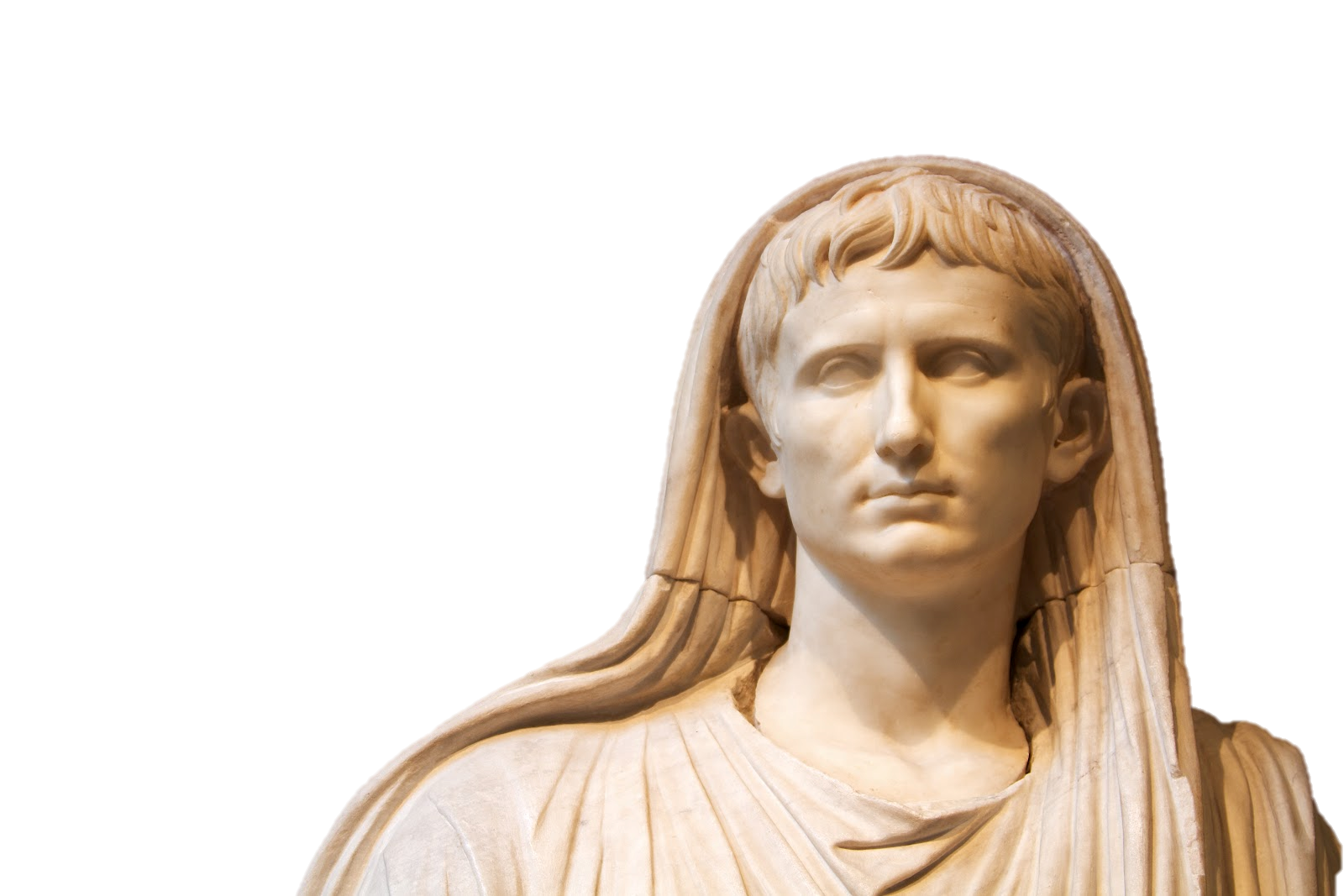 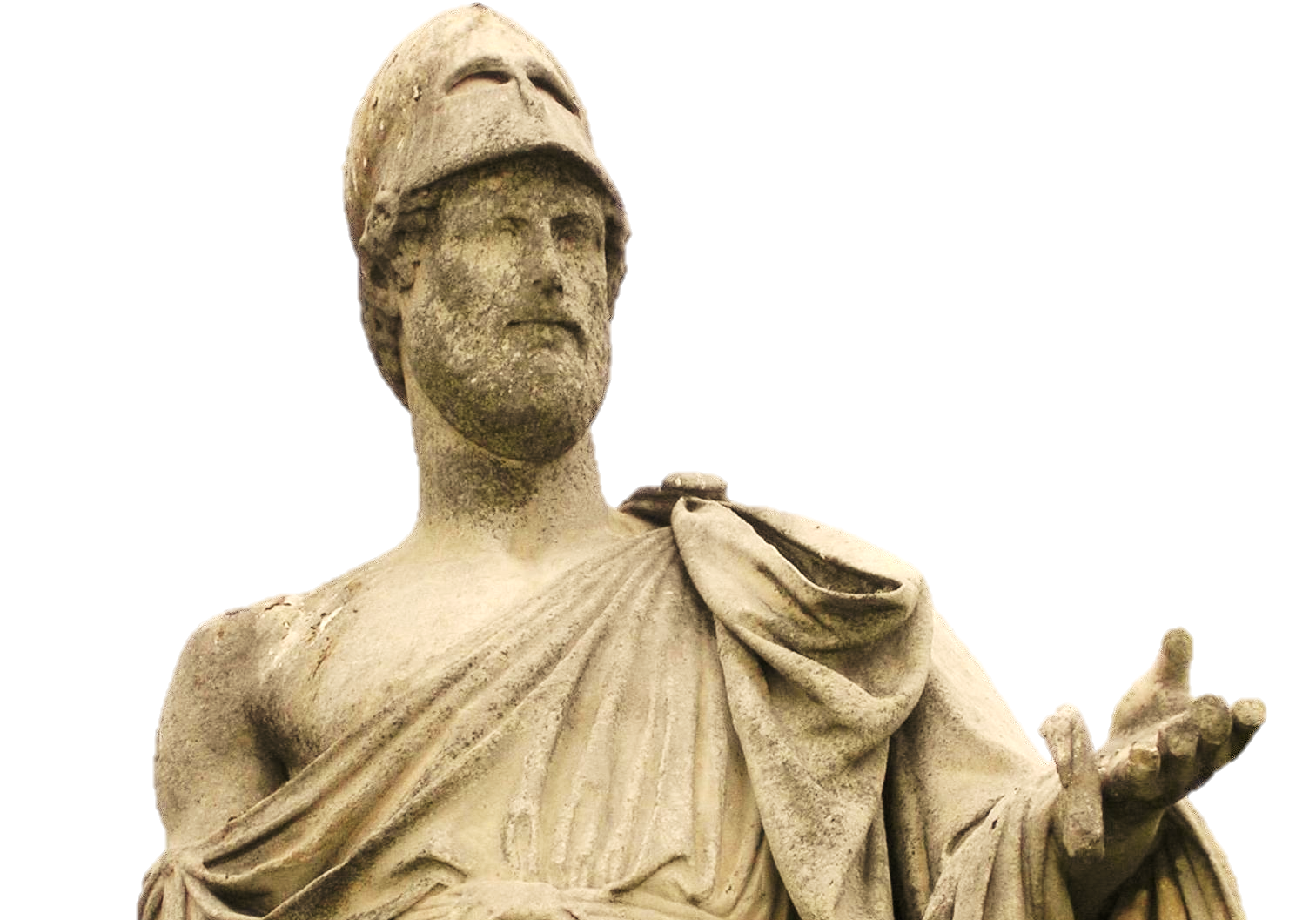 Formation Professionnalisation des enseignants
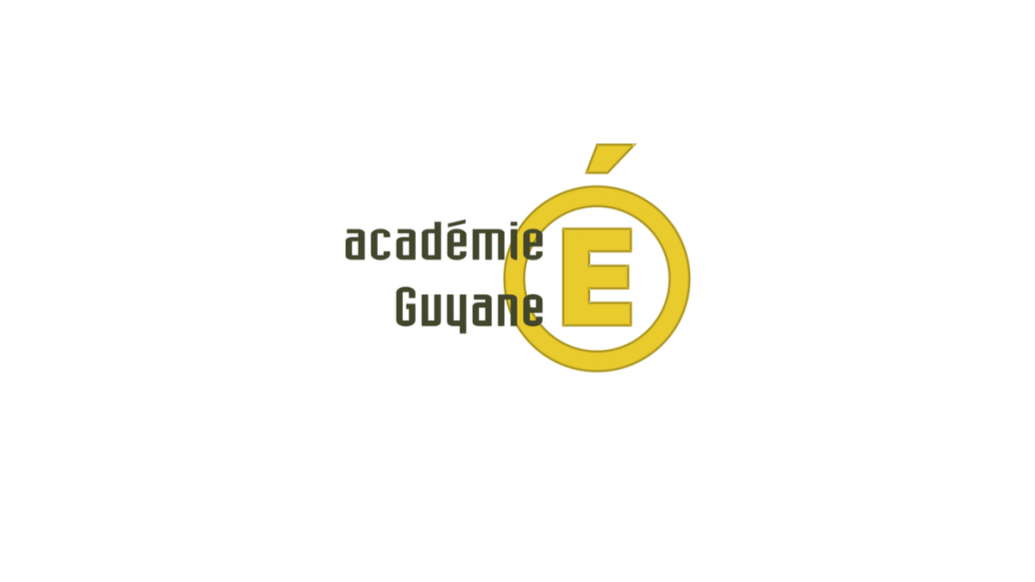 Statue de Périclès (Jardin des Tuileries-Paris) /Auguste représenté en pontifex maximus (Musée National Romain)
[Speaker Notes: http://latogeetleglaive.blogspot.com/2012/07/de-quoi-cesar-est-il-le-nom.html : Auguste représenté en pontifex maximus - photo nick in exsilio)
http://www.disons.fr/?p=26265 : Quand Périclès vantait la civilisation athénienne…(pas le buste : statue de paris)]
Place de la thématique dans les programmes
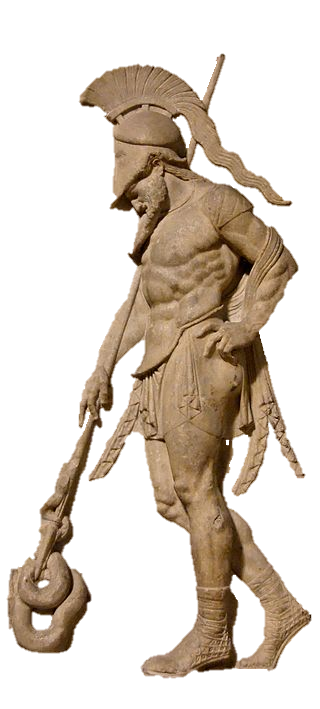 En seconde 

2 chapitres

1 sur citoyenneté et démocratie à Athènes

1 chapitre sur 
citoyenneté et Empire à Rome
En Sixième 

3 chapitres

1 chapitre sur le monde des cités grecques

2 chapitres abordant des aspects de la citoyenneté romaine sous la République et sous l’Empire
la citoyenneté antique dans l’enseignement d’histoire
Thématique récurrente dans cette période historique
La connaissance des rouages de la citoyenneté dans l’Antiquité permet la compréhension de la citoyenneté moderne au niveau de deux principes :
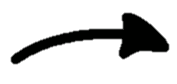 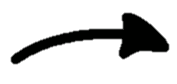 La participation

- Directe à Athènes (prise de décisions collective)

- Indirecte à Rome (déléguée au Sénat puis à l’Empereur)
L’intégration

- Privilège de la naissance dans le monde grec  citoyenneté restreinte

- Acte juridique chez les romains  citoyenneté à vocation universelle
« Le métier de citoyen » 1 
Approche concrète des rouages institutionnels de la vie politique, du fonctionnement de la justice, des droits et des devoirs des citoyens
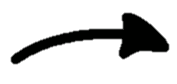 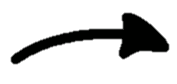 1. Claude Nicolet
la citoyenneté Antique dans les programmes au collège
Programme 2015
Programme 2016
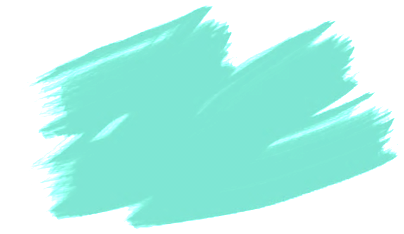 Au collège 
(sixième)
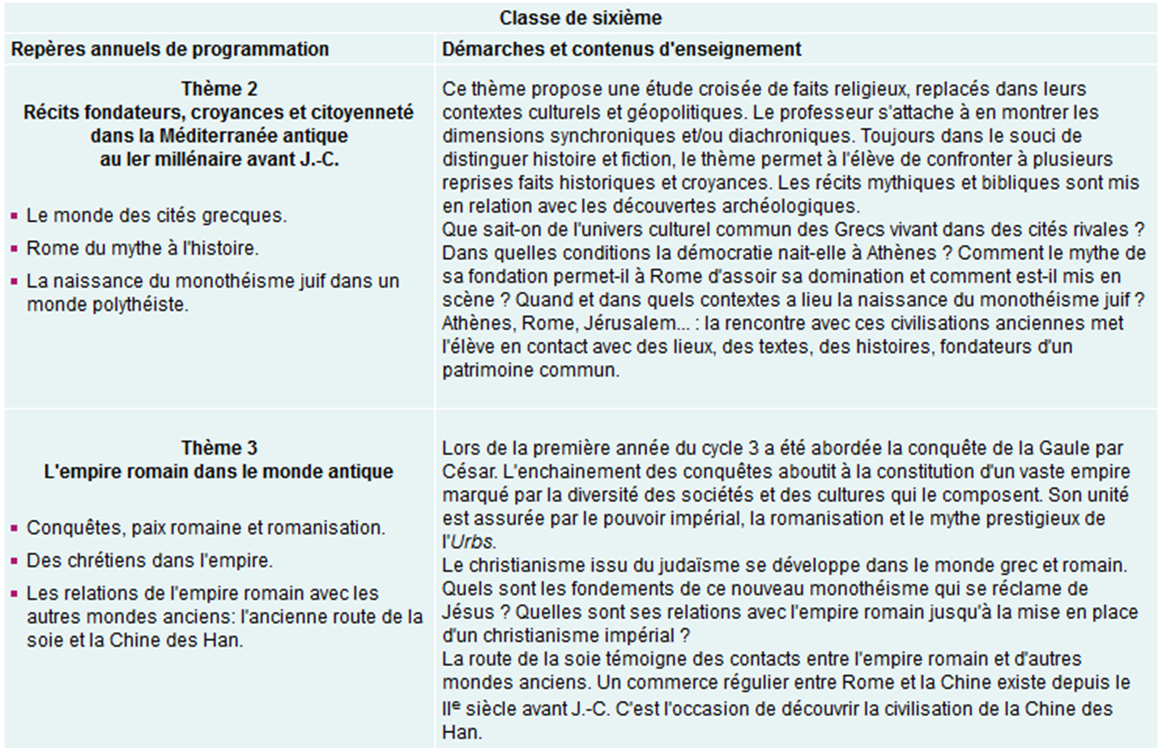  Citoyenneté = vecteur de la romanisation
la citoyenneté Antique dans les programmes au lycée
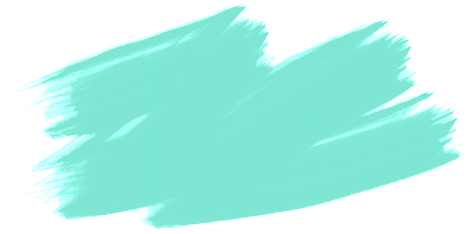 Au lycée 
(seconde)
Quels prolongements en EMC ?
1. La connaissance des rouages de la citoyenneté dans l’Antiquité permet la compréhension de la citoyenneté moderne au niveau de deux principes :
- la participation
- l’intégration
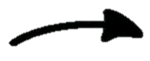 Au sein du programme du cycle 3, le lien peut s’inscrire dans plusieurs thématiques :
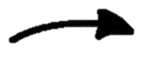 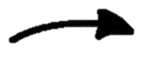 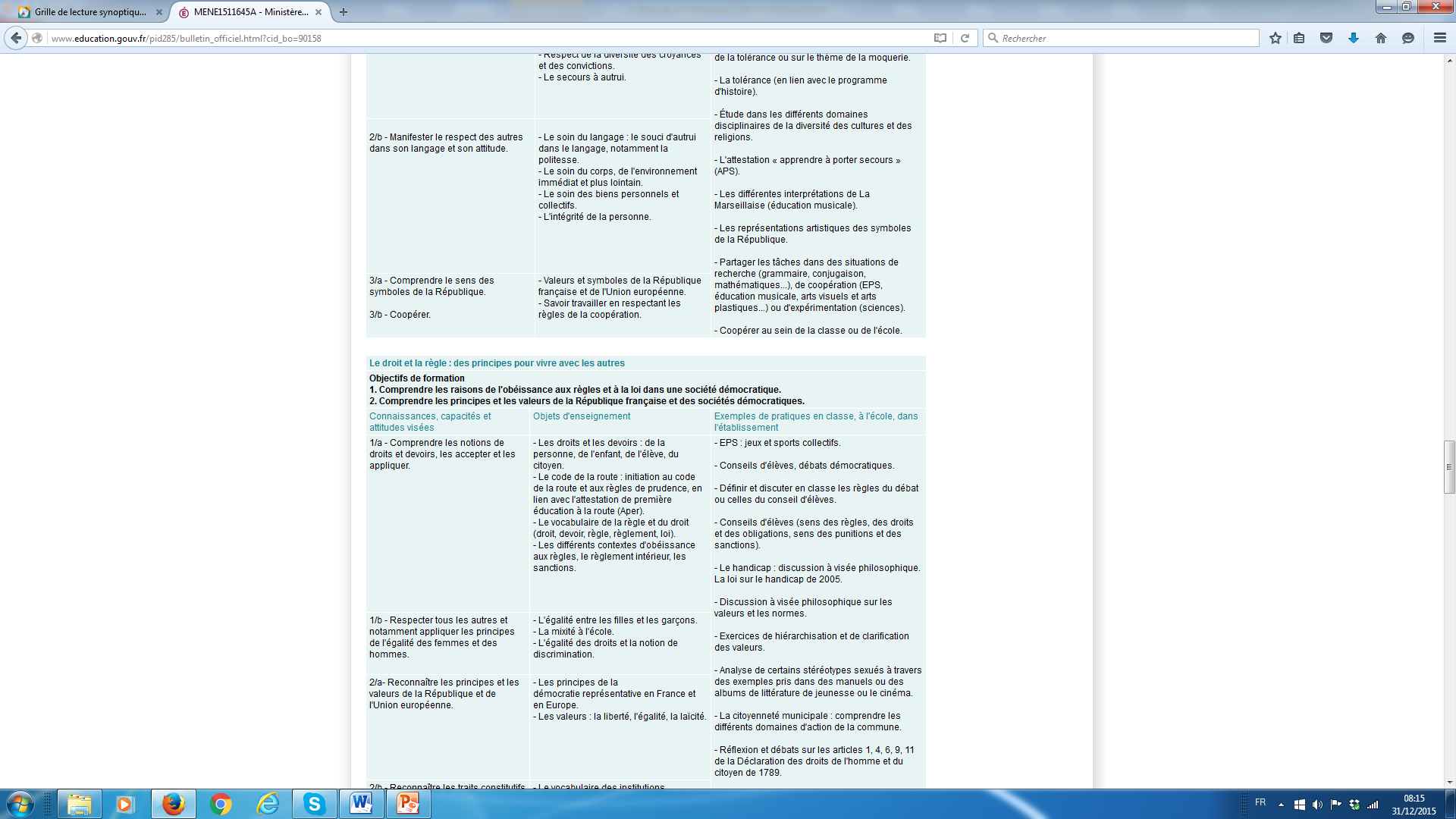 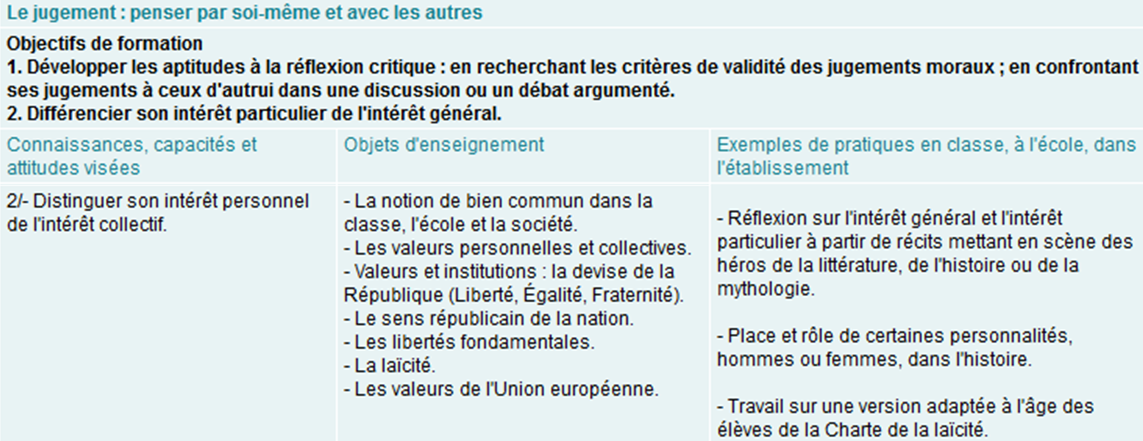 Proposer un exercice de réflexion sur  à partir d’un exemple de débat à l’Ecclesia ou sur le discours de Périclès lors de l’hommage aux morts (1ère année de la guerre du Péloponnèse)
Proposer un débat à partir du serment de éphèbes pour aborder la notion de droits (entrée dans le monde des citoyens) et celle de devoirs (militaires, civiques et religieux)
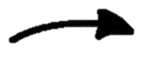 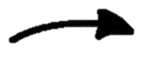